Board Meeting 7 October 2023
Prof. Archil Chkhotua
Secretary
U N I O N   E U R O P É E N N E  D E S   M É D E C I N S   S P É C I A L I S T E S   ( U . E . M . S . )
New members
Prof. Ioannis Varkarakis representing the Hellenic Urological Association
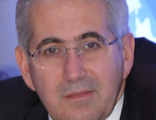 Statutes
Need to update the statutes due to changed terms of President and Secretary
Instead of countries affiliated to the Council of Europe, we change it to UEMS full and associate member countries
Calendar 2024
In-Service Assessment: March 11-15
 Board Meeting Spring: March 1-2, TBC
International Certificate Oral Exam: 27 April, Cairo 
 FEBU Oral Exam: June 8, Leuven, Warsaw, Budapest, Ankara
Board Meeting Autumn: October 11-12, Düsseldorf
 FEBU Written Exam: November 14